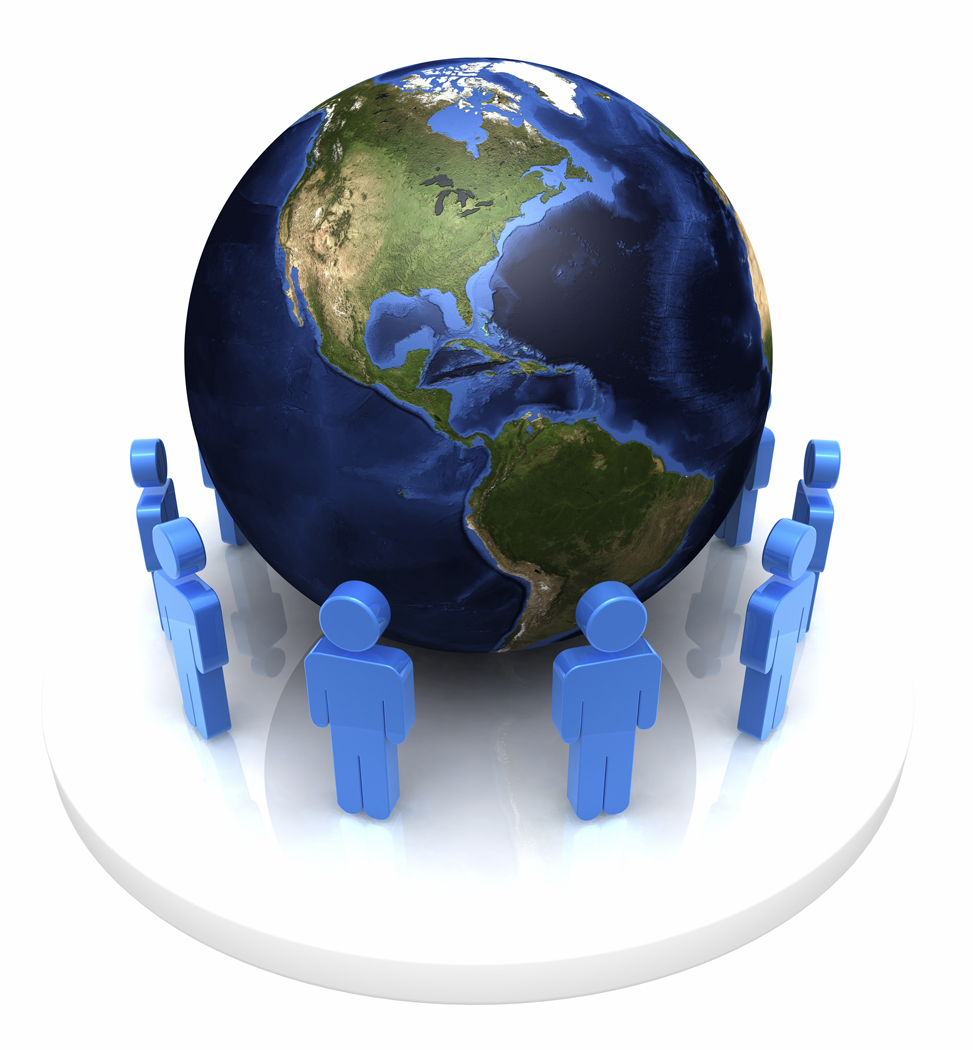 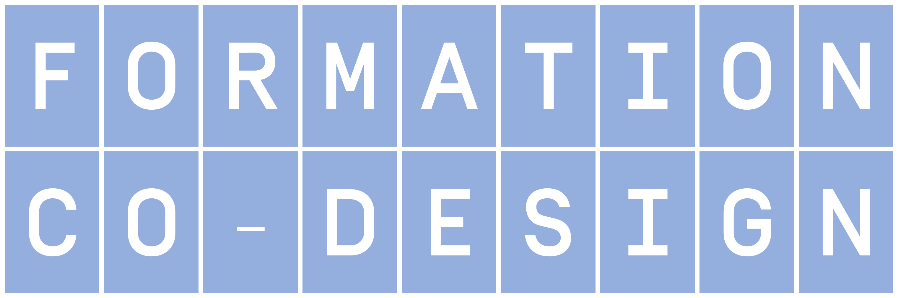 Innover en formation par le co-design
Intégrer le distanciel en formation